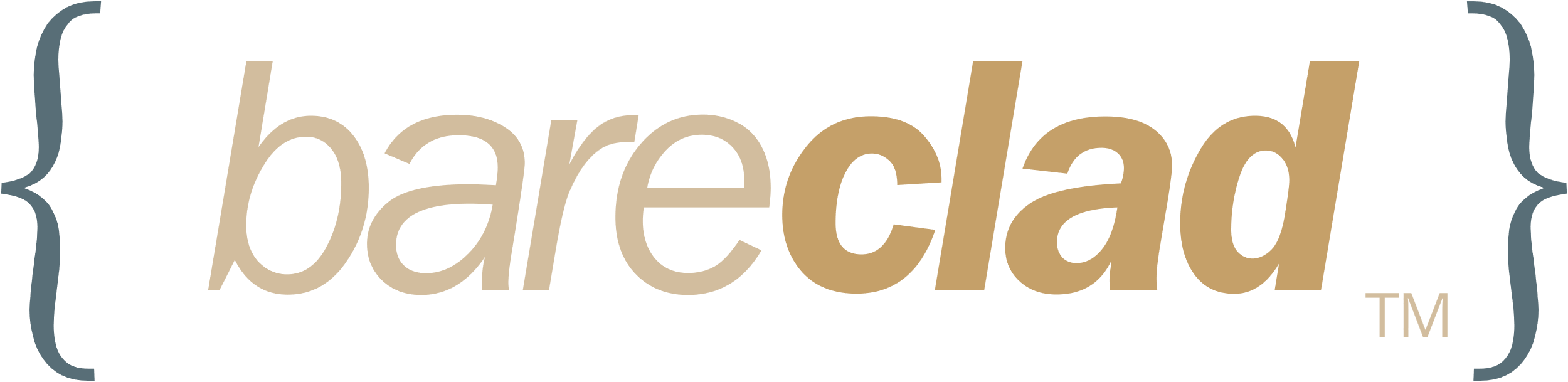 The Pain and Pleasure of Building a Database Engine

LARS RÖNNBÄCK
The Knowledge Gap 2022
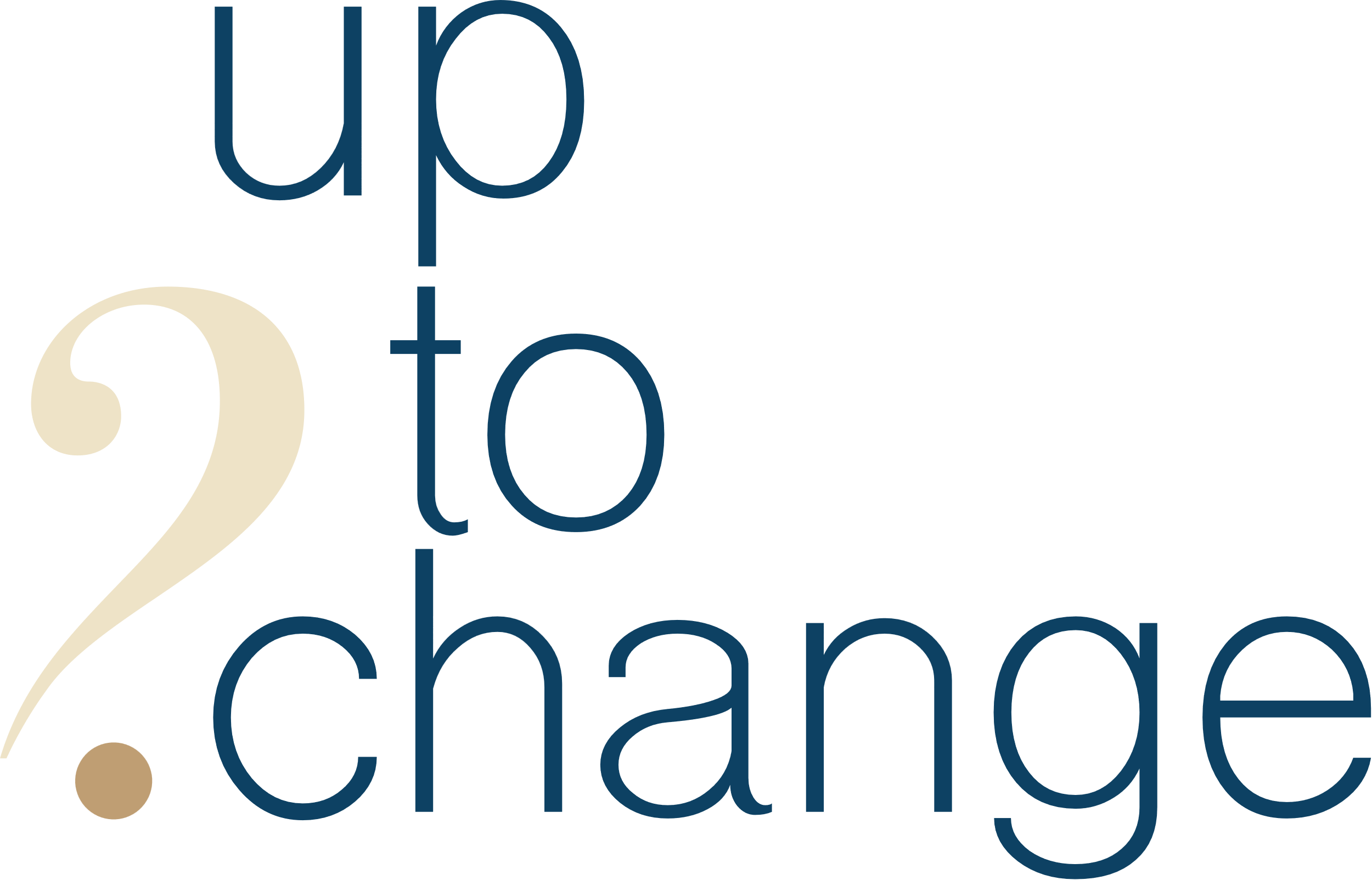 Comic strips made in https://makebeliefscomix.com – Bill Zimmerman
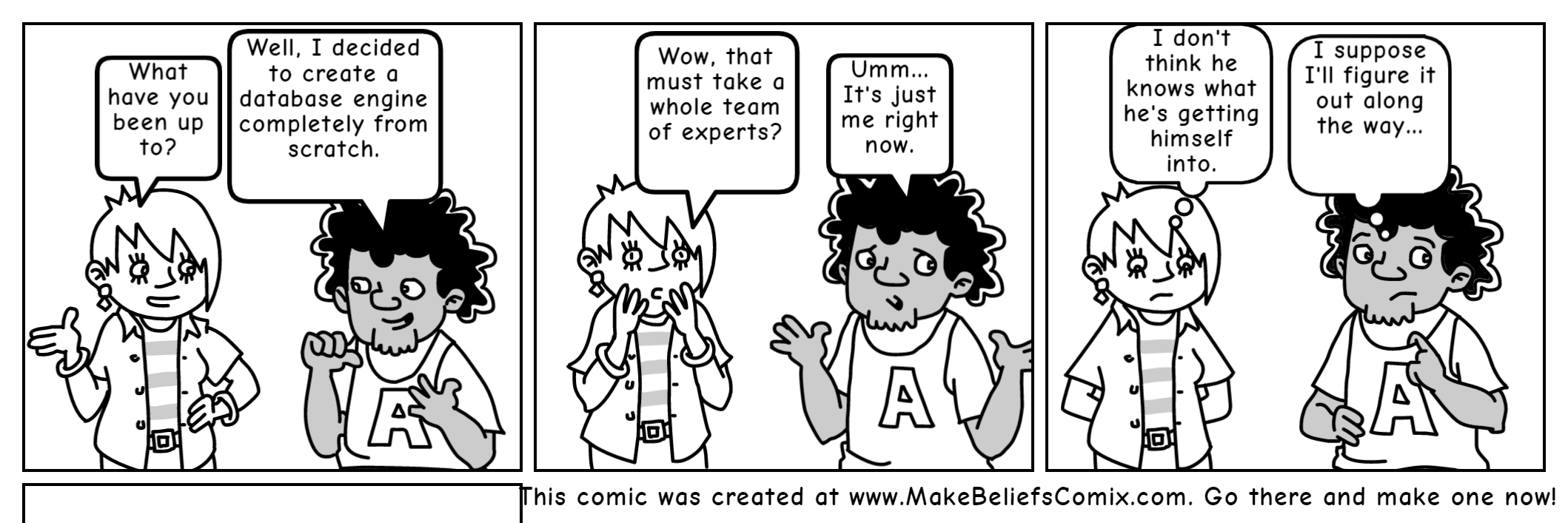 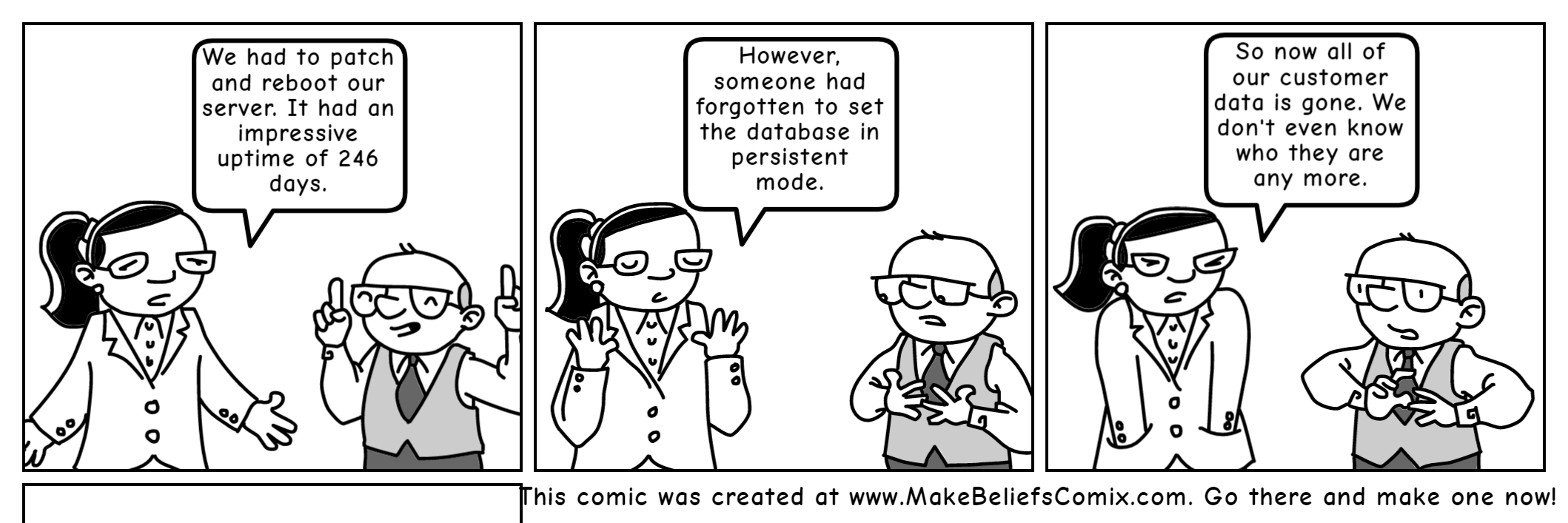 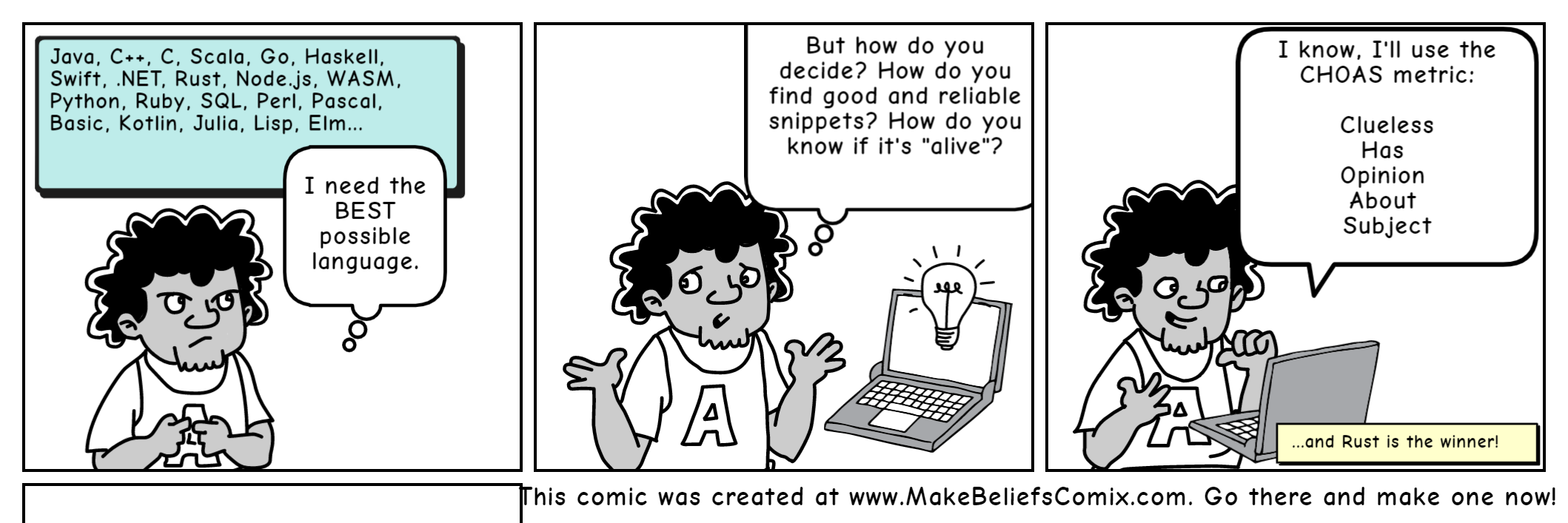 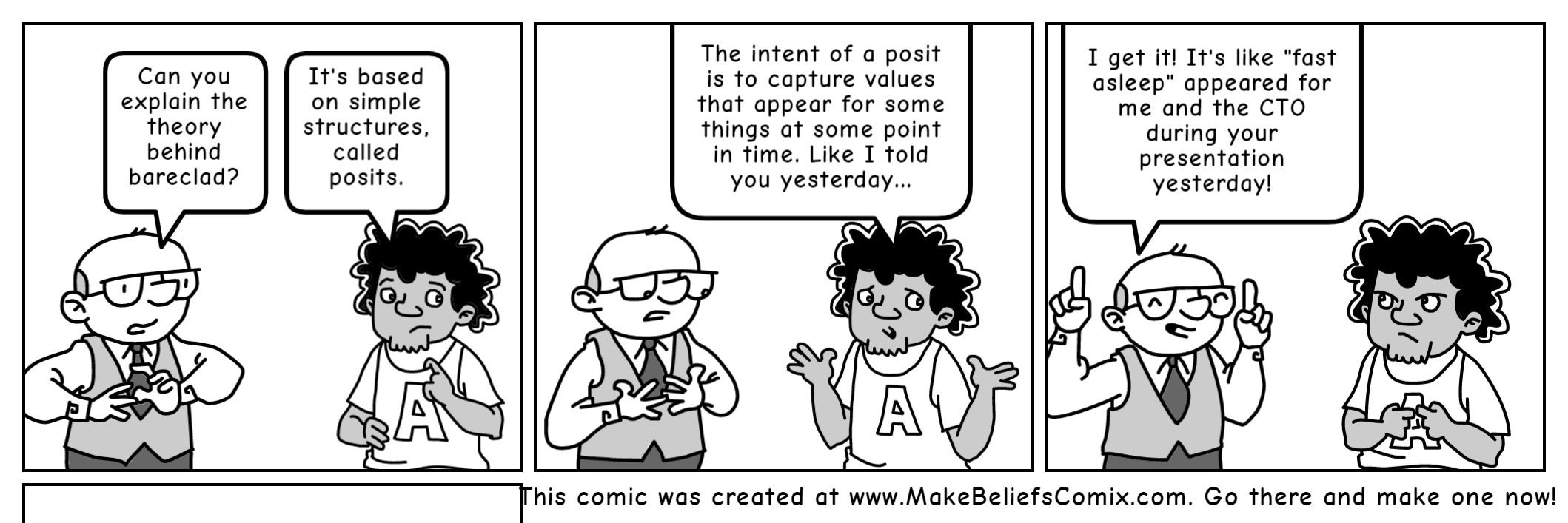 posit_thing [{(thing_x, role_1), ..., (thing_y, role_n)}, some kind of value, timepoint]
posit – an atomic data piece
posit_thing [{(thing_x, role_1), ..., (thing_y, role_n)}, some kind of value, timepoint]
appearing value
appearance
appearance
posit_thing [{(thing_x, role_1), ..., (thing_y, role_n)}, some kind of value, timepoint]
appearance set
appearance time
p1 [{(idh, husband), (idw, wife)}, "married", '2004-06-19']
The same thing can appear in many posits
The same role can appear in many posits
The same appearance can appear in many posits
p1 [{(idh, husband), (idw, wife)}, "married", '2004-06-19']
The same appearance set can appear in many posits
The same appearance time can appear in many posits
The same appearing value can appear in many posits
MANY WAYS TO SEARCH!
All posits in which this thing appears
All posits in which this role appears
All posits in which this appearance appears
p1 [{(idh, husband), (idw, wife)}, "married", '2004-06-19']
All posits in which this appearance set appears
All posits in which this appearance time appears
All posits in which this appearing value appears
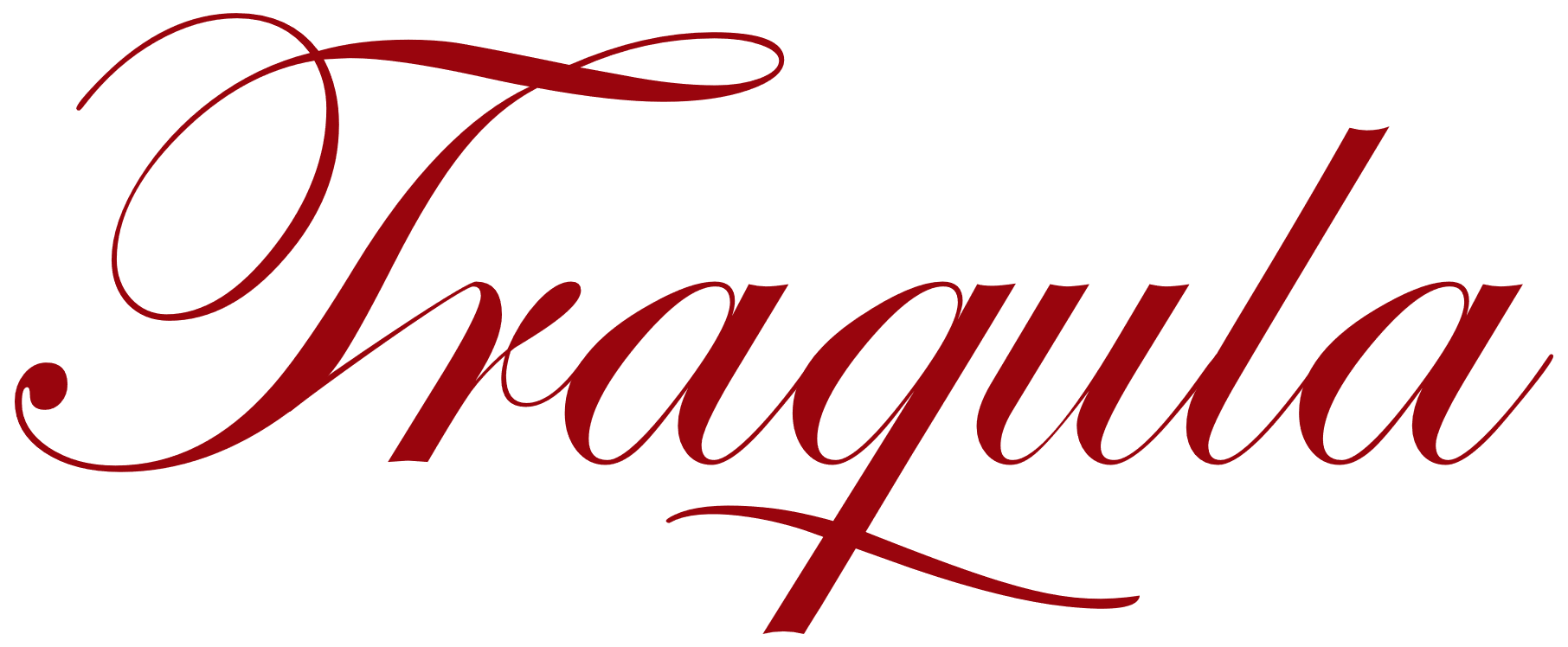 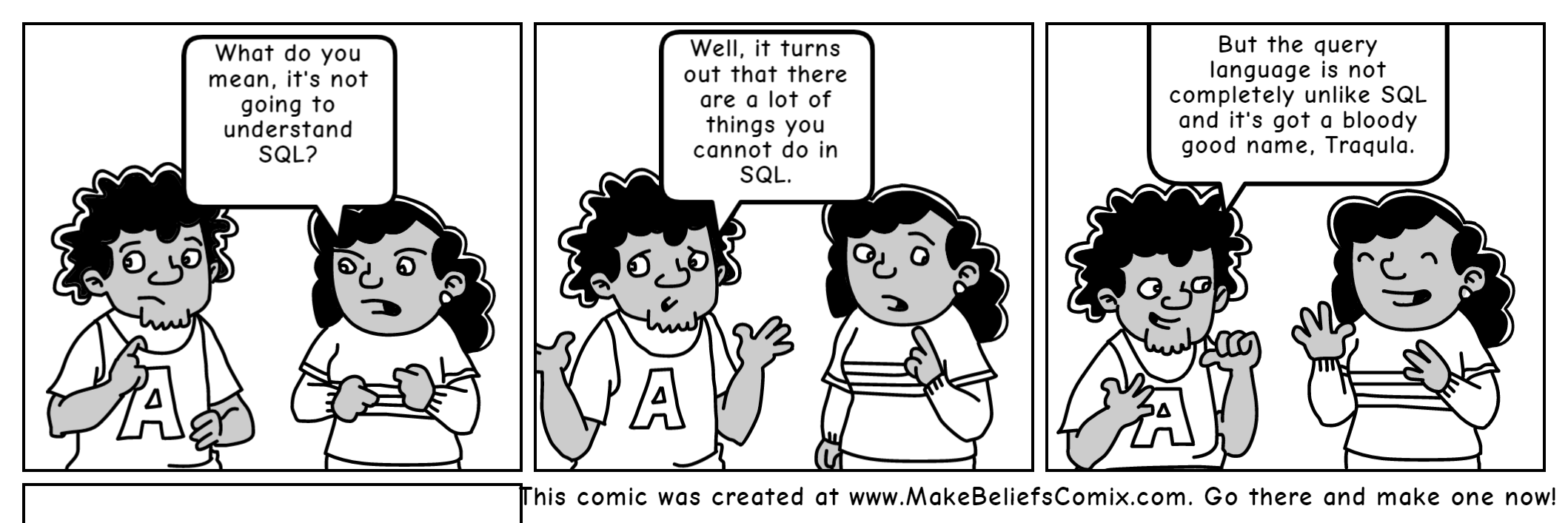 add role  wife, husband, name, age, address, epithet;

add posit 
   +p1 [{(+idw, wife), (+idh, husband)}, "married", '2004-06-19'],
   +p1 [{(idh, name)}, "Lars Samuelsson",      '1972-08-20'], /* A name I used to go by */
   +p1 [{(idh, address)}, { 
                "street": "The Road of Karlberg", 
                "postal code": 11335, 
                "care_of": { 
                   "name": "Lars Roenbaeck", 
                   "apartment": 1501 
                } 
             }, '2007-09-01'],
   +p1 [{(idh, age)}, 3.14159265358979323846264338327950288419716939937510582097494459, '2003-02-20'],
   +p2 [{(idh, epithet)}, "/* liker of comments */, ], and  ""spaces""", @BOT];
roles
add role  wife, husband, name, age, address, epithet;

add posit 
   +p1 [{(+idw, wife), (+idh, husband)}, "married", '2004-06-19'],
   +p1 [{(idh, name)}, "Lars Samuelsson",      '1972-08-20'], /* A name I used to go by */
   +p1 [{(idh, address)}, { 
                "street": "The Road of Karlberg", 
                "postal code": 11335, 
                "care_of": { 
                   "name": "Lars Roenbaeck", 
                   "apartment": 1501 
                } 
             }, '2007-09-01'],
   +p1 [{(idh, age)}, 3.14159265358979323846264338327950288419716939937510582097494459, '2003-02-20'],
   +p2 [{(idh, epithet)}, "/* liker of comments */, ], and  ""spaces""", @BOT];
add role  wife, husband, name, age, address, epithet;

add posit 
   +p1 [{(+idw, wife), (+idh, husband)}, "married", '2004-06-19'],
   +p1 [{(idh, name)}, "Lars Samuelsson",      '1972-08-20'], /* A name I used to go by */
   +p1 [{(idh, address)}, { 
                "street": "The Road of Karlberg", 
                "postal code": 11335, 
                "care_of": { 
                   "name": "Lars Roenbaeck", 
                   "apartment": 1501 
                } 
             }, '2007-09-01'],
   +p1 [{(idh, age)}, 3.14159265358979323846264338327950288419716939937510582097494459, '2003-02-20'],
   +p2 [{(idh, epithet)}, "/* liker of comments */, ], and  ""spaces""", @BOT];
things
add role  wife, husband, name, age, address, epithet;

add posit 
   +p1 [{(+idw, wife), (+idh, husband)}, "married", '2004-06-19'],
   +p1 [{(idh, name)}, "Lars Samuelsson",      '1972-08-20'], /* A name I used to go by */
   +p1 [{(idh, address)}, { 
                "street": "The Road of Karlberg", 
                "postal code": 11335, 
                "care_of": { 
                   "name": "Lars Roenbaeck", 
                   "apartment": 1501 
                } 
             }, '2007-09-01'],
   +p1 [{(idh, age)}, 3.14159265358979323846264338327950288419716939937510582097494459, '2003-02-20'],
   +p2 [{(idh, epithet)}, "/* liker of comments */, ], and  ""spaces""", @BOT];
timepoints
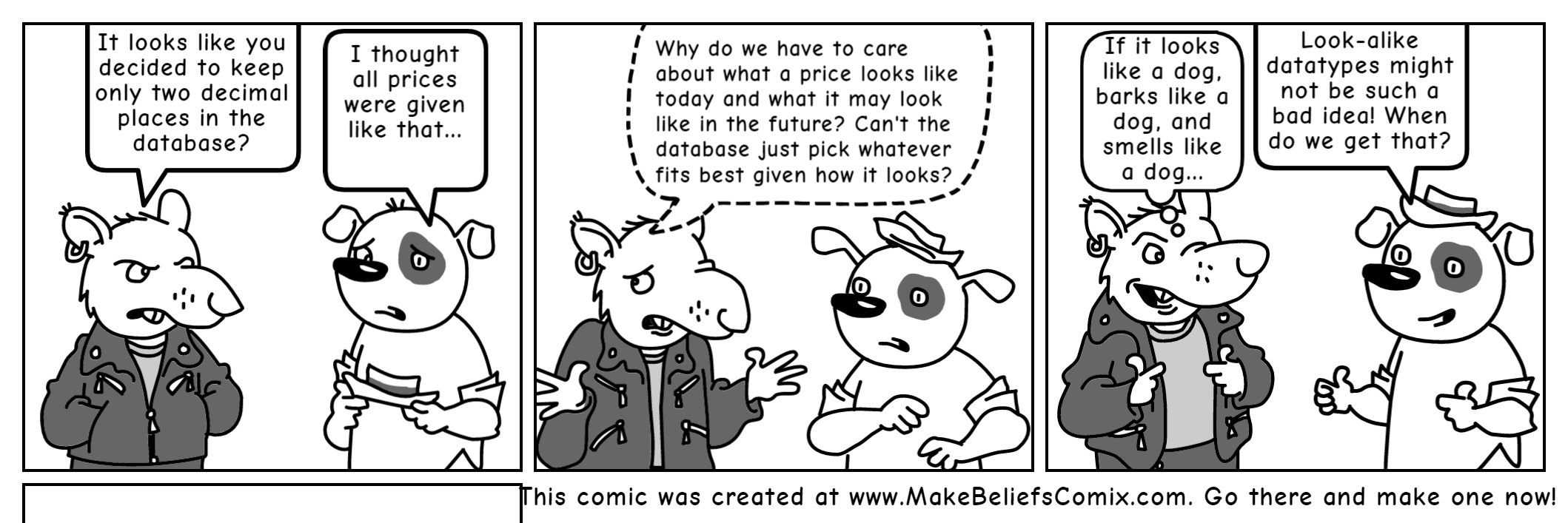 add role  wife, husband, name, age, address, epithet;

add posit 
   +p1 [{(+idw, wife), (+idh, husband)}, "married", '2004-06-19'],
   +p1 [{(idh, name)}, "Lars Samuelsson",      '1972-08-20'], /* A name I used to go by */
   +p1 [{(idh, address)}, { 
                "street": "The Road of Karlberg", 
                "postal code": 11335, 
                "care_of": { 
                   "name": "Lars Roenbaeck", 
                   "apartment": 1501 
                } 
             }, '2007-09-01'],
   +p1 [{(idh, age)}, 3.14159265358979323846264338327950288419716939937510582097494459, '2003-02-20'],
   +p2 [{(idh, epithet)}, "/* liker of comments */, ], and  ""spaces""", @BOT];
values
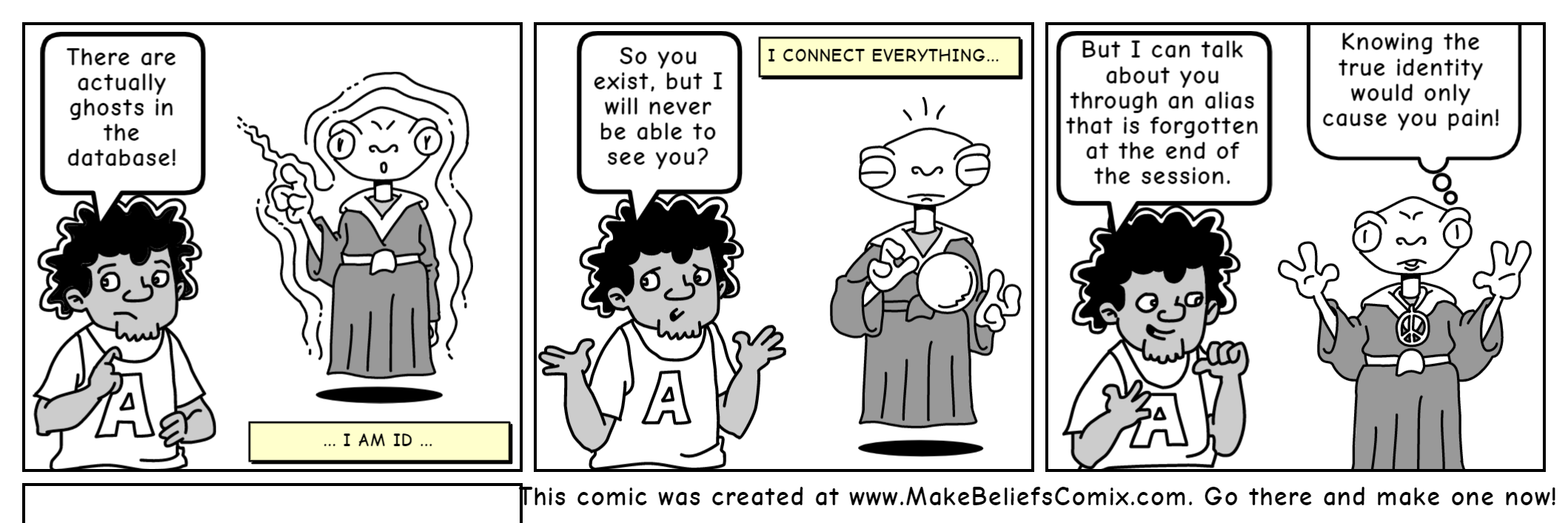 add role  wife, husband, name, age, address, epithet;

add posit 
   +p1 [{(+idw, wife), (+idh, husband)}, "married", '2004-06-19'],
   +p1 [{(idh, name)}, "Lars Samuelsson",      '1972-08-20'], /* A name I used to go by */
   +p1 [{(idh, address)}, { 
                "street": "The Road of Karlberg", 
                "postal code": 11335, 
                "care_of": { 
                   "name": "Lars Roenbaeck", 
                   "apartment": 1501 
                } 
             }, '2007-09-01'],
   +p1 [{(idh, age)}, 3.14159265358979323846264338327950288419716939937510582097494459, '2003-02-20'],
   +p2 [{(idh, epithet)}, "/* liker of comments */, ], and  ""spaces""", @BOT];
insert
recall
add role  birth date;

add posit 
   [{(idw, name)}, "Anneli",    '1972-02-13'],
   [{(idw, age)}, 30, '2002-02-13'], 
   [{(idw, birth date)}, '1972-02-13', '1972-02-13'];

add posit +p1 [{(idh, name)}, "Lars Roenbaeck", '2004-07-01'];  
add posit 
   [{(p1, posit), (idh, ascertains)},   100%, @NOW], 
   [{(p2, posit), (idh, ascertains)},  -100%, @NOW];


add posit 
   [{(+c, name)}, "Person", @NOW],
   [{(idw, thing), (c, class)}, "belongs", '1972-02-13'];
add role  birth date;

add posit 
   [{(idw, name)}, "Anneli",    '1972-02-13'],
   [{(idw, age)}, 30, '2002-02-13'], 
   [{(idw, birth date)}, '1972-02-13', '1972-02-13'];

add posit +p1 [{(idh, name)}, "Lars Roenbaeck", '2004-07-01'];  
add posit 
   [{(p1, posit), (idh, ascertains)},   100%, @NOW], 
   [{(p2, posit), (idh, ascertains)},  -100%, @NOW];


add posit 
   [{(+c, name)}, "Person", @NOW],
   [{(idw, thing), (c, class)}, "belongs", '1972-02-13'];
p1 holds five posit things here
so this expands to five posits
add role  birth date;

add posit 
   [{(idw, name)}, "Anneli",    '1972-02-13'],
   [{(idw, age)}, 30, '2002-02-13'], 
   [{(idw, birth date)}, '1972-02-13', '1972-02-13'];

add posit +p1 [{(idh, name)}, "Lars Roenbaeck", '2004-07-01'];  
add posit 
   [{(p1, posit), (idh, ascertains)},   100%, @NOW], 
   [{(p2, posit), (idh, ascertains)},  -100%, @NOW];


add posit 
   [{(+c, name)}, "Person", @NOW],
   [{(idw, thing), (c, class)}, "belongs", '1972-02-13'];
assertions (metadata)
reserved roles
classification (peridata, i.e. peripheral data)
reserved roles
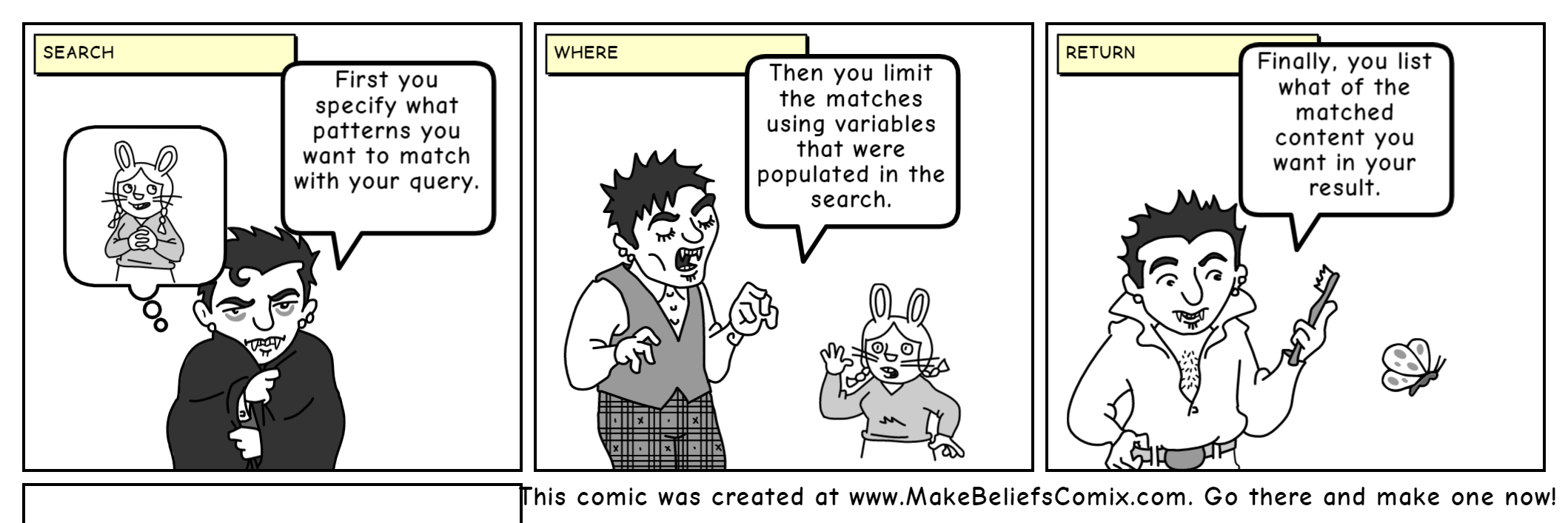 search 
    [{(idw, wife), (*, husband)}, "married", t] as of @NOW,
    [{(idw, name)}, w, *] as of t
where
    t >= '2001-01-01'
aggregate 
    for w { number_of_wives_with_name = count(idw) }
return 
    w,
    number_of_wives_with_name;
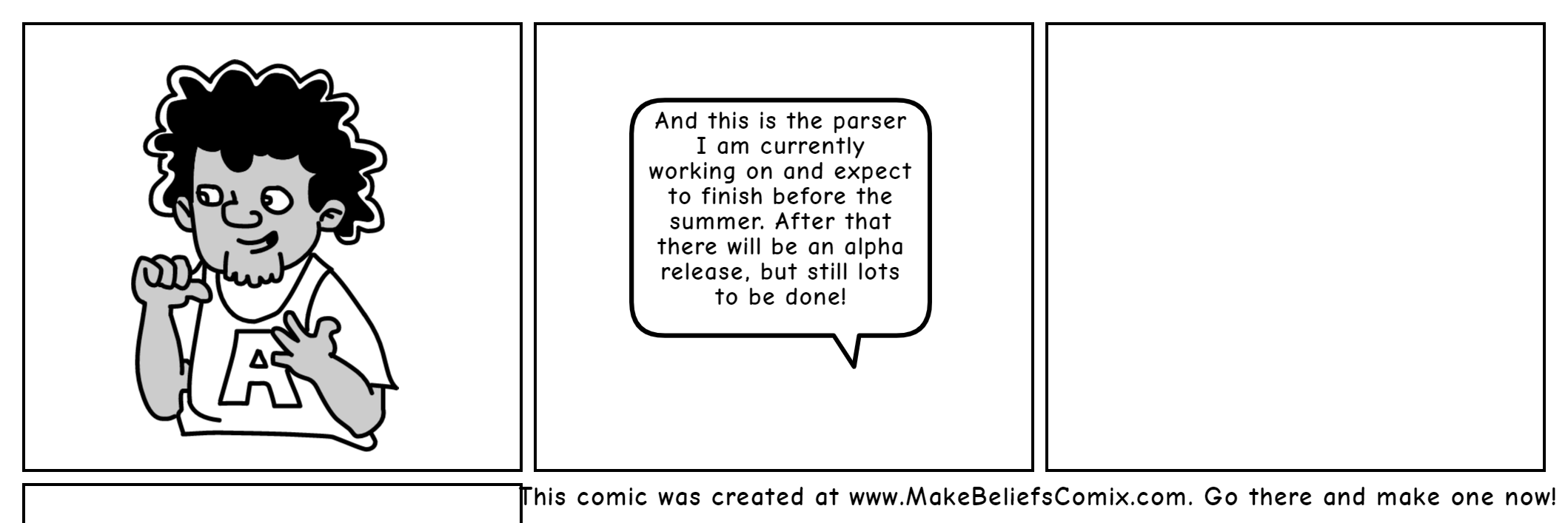 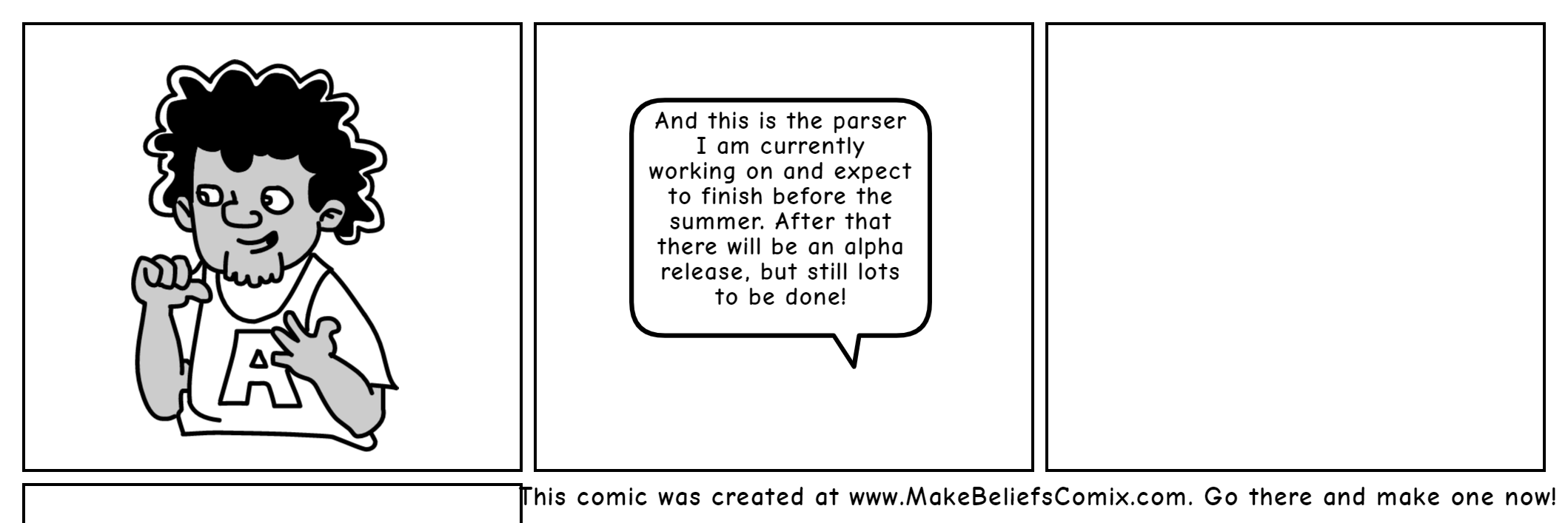 🤝 must be universally agreed upon
 ✔  managed by the database engine
❌ not managed by the database engine
 ⚠  cannot be managed by a database engine
🕘 upcoming feature
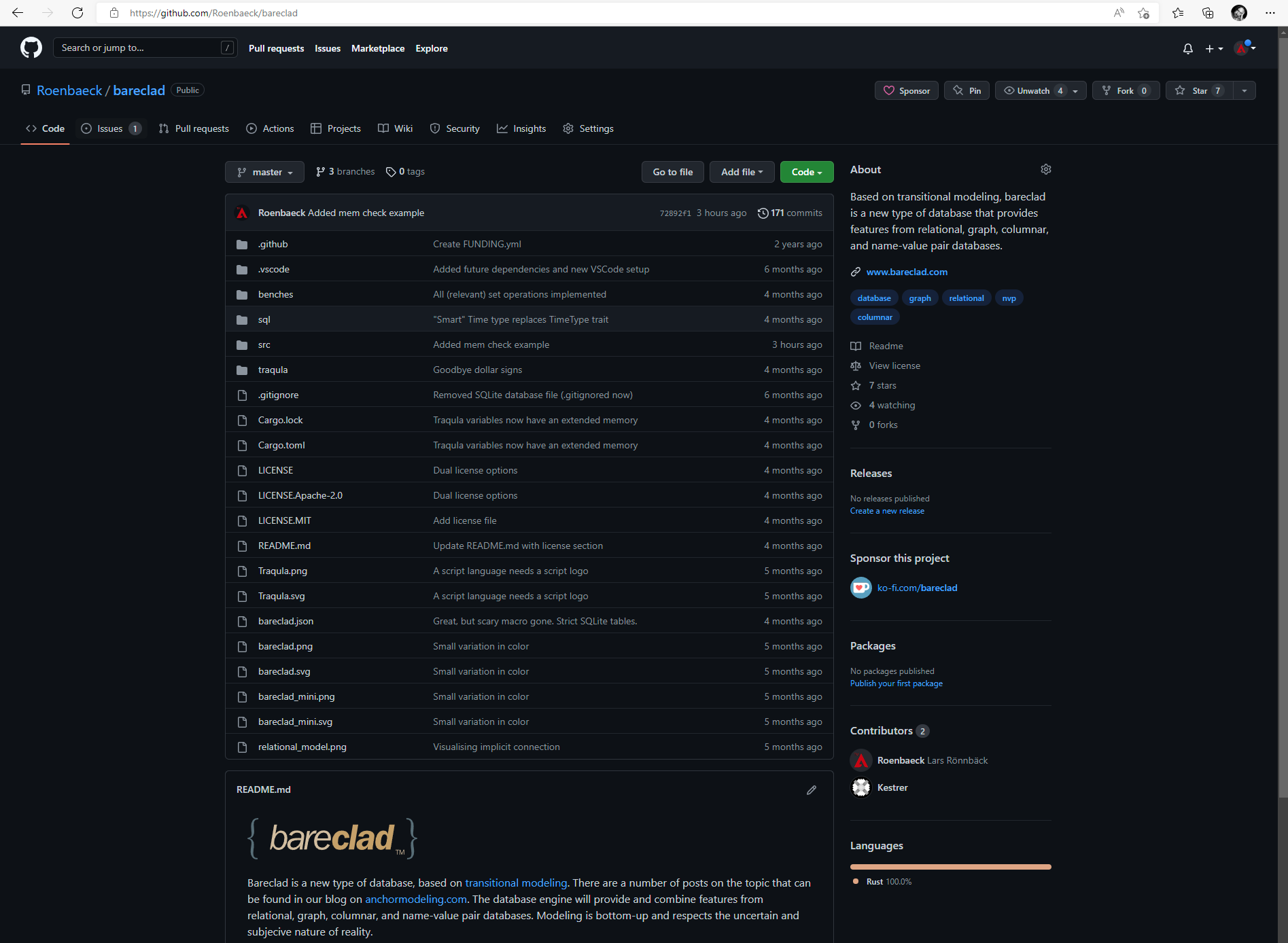 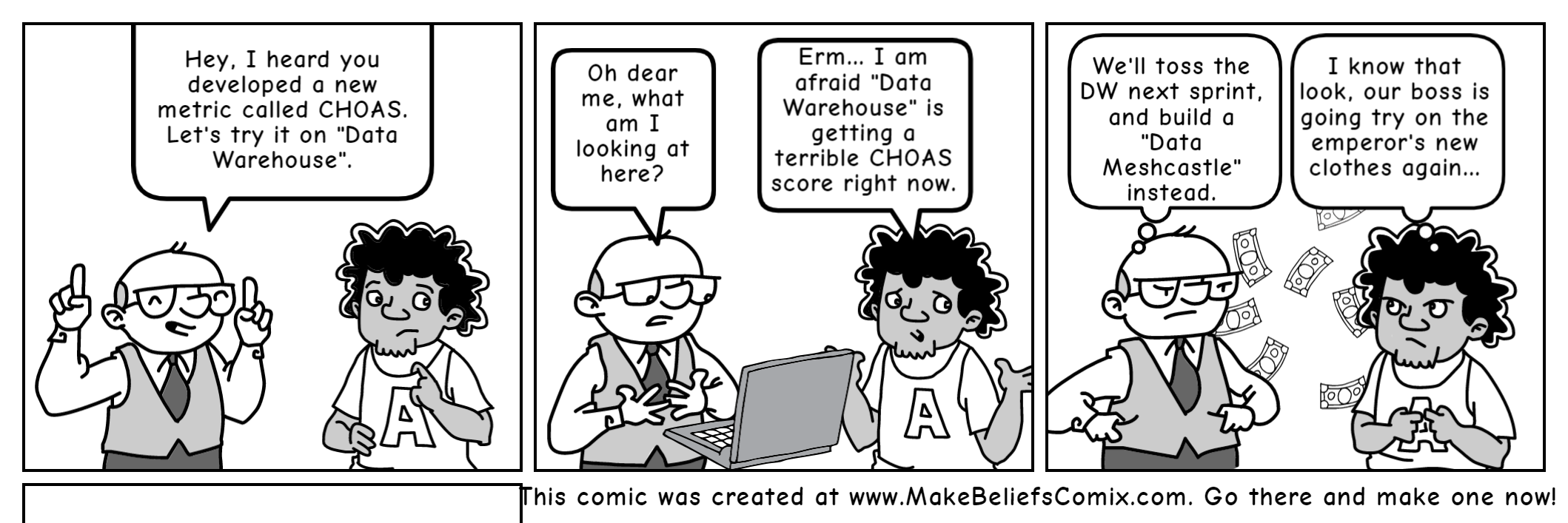